Cursarde formavirtual vs presencial
Sistema de tutorías 2025. FIO UNaM
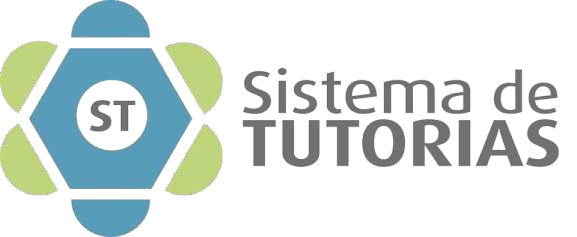 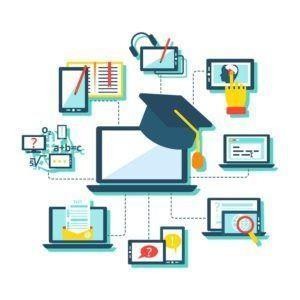 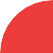 En ambas modalidades…

¿Cómo es el cursado?

¿Qué plataformas se usan?

¿Cuál es la importancia del aula virtual?

¿Cómo hago consultas a los profesores?
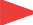 Materias y contactos
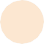 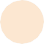 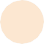 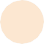 ¿Dónde encuentro el contacto de los profesores?
En la página de la facultad, podes encontrar los correos de los responsables de cada cátedra.
https://www.fio.unam.edu.ar/
Por otro lado, también podes escribir al foto de cada cátedra, en el aula virtual.
https://aulavirtual.fio.unam.edu.ar/
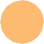 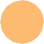 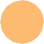 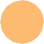 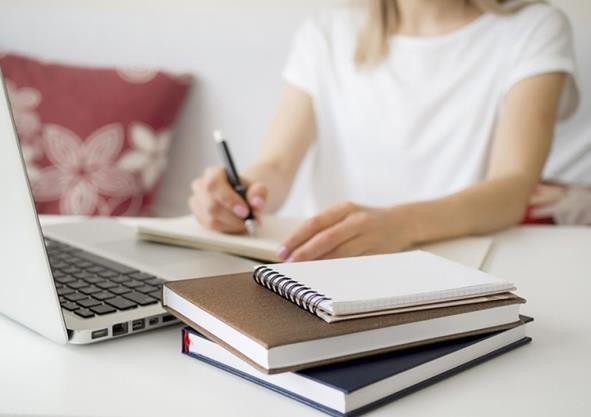 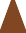 Toma de apuntes…
Es importante tomar apuntes, aunque las clases estén grabadas.
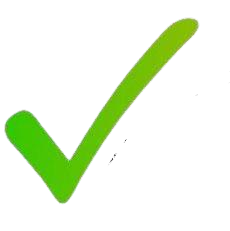 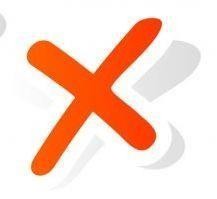 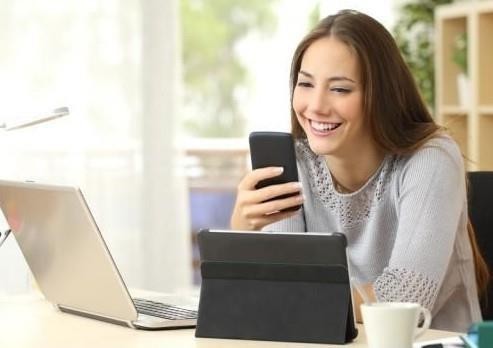 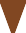 ¿Cómo es un parcial?
VIRTUAL
Puede ser con cámara o sin.
Puede ser a través de una plataforma o desarrollado en una hoja que luego se escanea y se sube a la plataforma.
Es importante respetar tiempo de entrega y ser prolijo
Es indispensable un buena conexión de internet.
PRESENCIAL
Por lo general se debe hacer el desarrollo en una hoja, ya sea teórico o práctico.
Es importante respetar tiempo de entrega y ser prolijo.
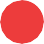 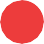 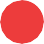 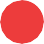 ¡Muchas gracias por su atención!